MAESTRO NAZİLLİ DİSTİLASYON TAKİP EKRANI
Mart 2022
Nazilli Distilasyon Takip Ekran Görüntüleri
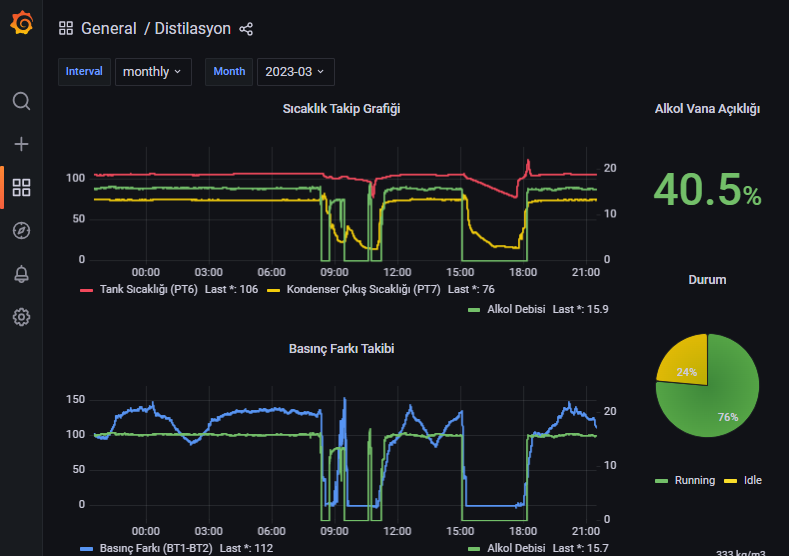 Nazilli Distilasyon Takip Ekran Görüntüleri
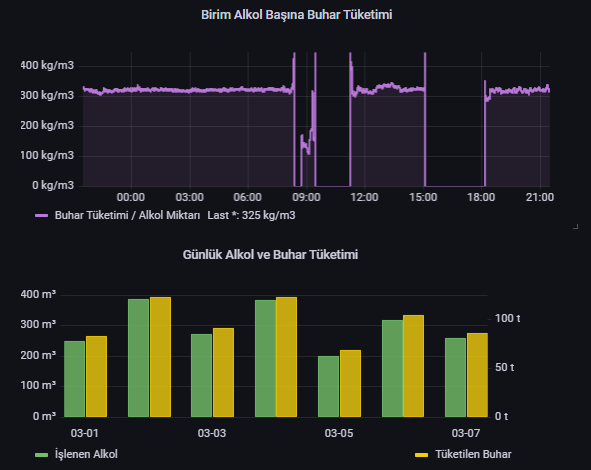 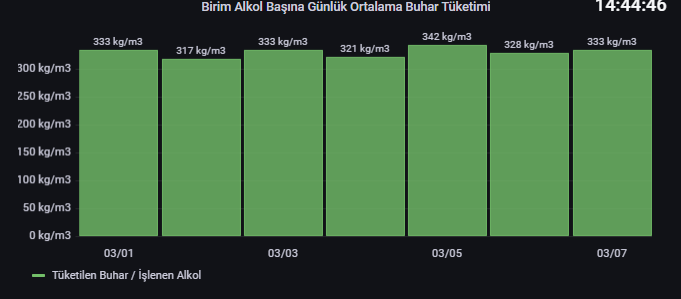 Kirli Alkol Besleme Debisine göre Buhar Tüketimi
Yaklaşık 2 aylık veriler incelendiğinde Kirli Alkol beslemesi artırıldığında birim alkol başına buhar tüketimi azalıyor.
13 -16 m3 /h Karşılaştırma Tablosu
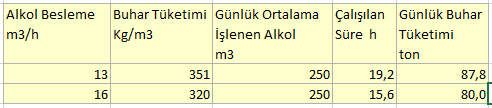 Veriler incelenmeden önce en fazla çalışılan besleme alkolü ile max besleme alkolü karşılaştırıldığında max alkol beslemesinde günlük 7-8 ton buhar tasarrufu görülüyor.
Aylık Tasarruf
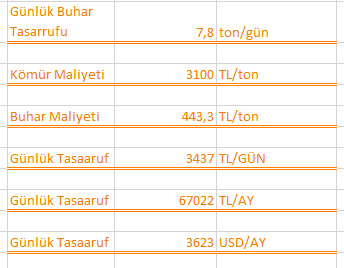 Çalışma şekli değiştirilerek tesis sürekli çalıştırmak yerine tam kapasite çalıştırılıp ihtiyaca göre dur kalk yapıldığında yaklaşık 7 -8 ton buhar tasarrufu ön görülüyor. 



Duruş ve kalkışta gelecek verimsizlikler düşüldüğünde aylık 3500 USD tasarruf gözüküyor.